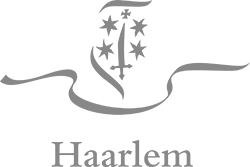 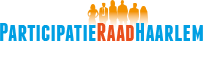 Haarlem voor iedereen



Koos Pelsser
[Speaker Notes: Sociale toegankelijkheid: participatie

Mentale toegankelijkheid: bejegening]
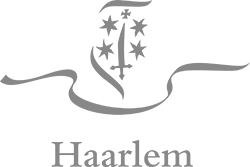 Toegankelijkheid…

… maakt dat mensen zelfstandig en op een gelijkwaardige manier gebruik kunnen maken van vervoer, ruimte, gebouwen, producten, diensten en informatie.
[Speaker Notes: Kernbegrippen bij Toegankelijkheid zijn gelijkwaardig en zelfstandig. Zal in de praktijk niet altijd mogelijk zijn. Moet wel de gewenste situatie zoveel mogelijk benaderen.]
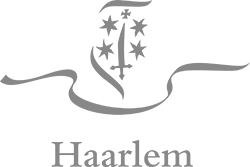 Toegankelijkheid wordt gemeten aan de hand van de volgende onderdelen:
 Bereikbaarheid
 Toegankelijkheid 
 Bruikbaarheid van de voorzieningen
 Veiligheid

 Levensloopbestendige omgeving
[Speaker Notes: (Hoe) kom ik er
(Hoe) kan ik er in
Kan ik wat binnen is gebruiken
Kan ik in geval van nood vluchten]
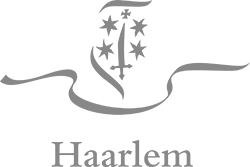 Fysieke-, 
 sociale- 
 en mentale toegankelijkheid
[Speaker Notes: Sociale toegankelijkheid: participatie

Mentale toegankelijkheid: bejegening]
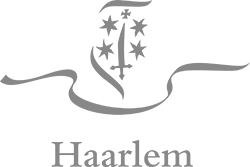 Mentale toegankelijkheid o.a.:

 de buschauffeur die optrekt als iedereen zit
 de ober die het menu voorleest 
 mensen rechtstreeks aanspreken
 het te hoge boek pakken
 uitgaan van de eigen zelfstandigheid
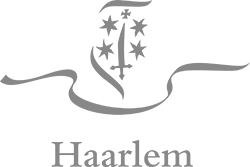 Toegankelijkheid in Haarlem:
 Maatschappelijk belang
 Economisch belang
 Extra kwaliteitstroef
[Speaker Notes: Toegankelijkheid moet je niet achteraf hoeven toevoegen.
Het gaat om een kwaliteitsaspect wat er vanaf het begin moet zijn.

Maatschappelijk belang
Iedereen heeft hetzelfde recht deel te nemen aan het   maatschappelijk leven. 
Toegankelijkheid is de basisvoorwaarde voor integratie. 
Een niet toegankelijke omgeving maakt iemand gehandicapt en zorgt ervoor dat mensen met een beperking vaak niet kunnen deelnemen aan het sociaal, maatschappelijk en culturele leven.

Economisch belang

Mensen met een beperking:
Vormen een belangrijk marktpotentieel.
Besteden evenveel als andere gebruikers. 
Komen meestal niet alleen. 
Zijn meer geneigd terug te keren naar dezelfde plaats als de dienstverlening en de accommodatie voldoen.
Vaak wordt gedacht: ‘wat kost het’, i.p.v. ‘wat levert het op’

Kwaliteitstroef

Door het toegankelijk maken van de (woon-)omgeving ontstaat er een hoger gebruikscomfort en een betere veiligheid voor iedereen.]
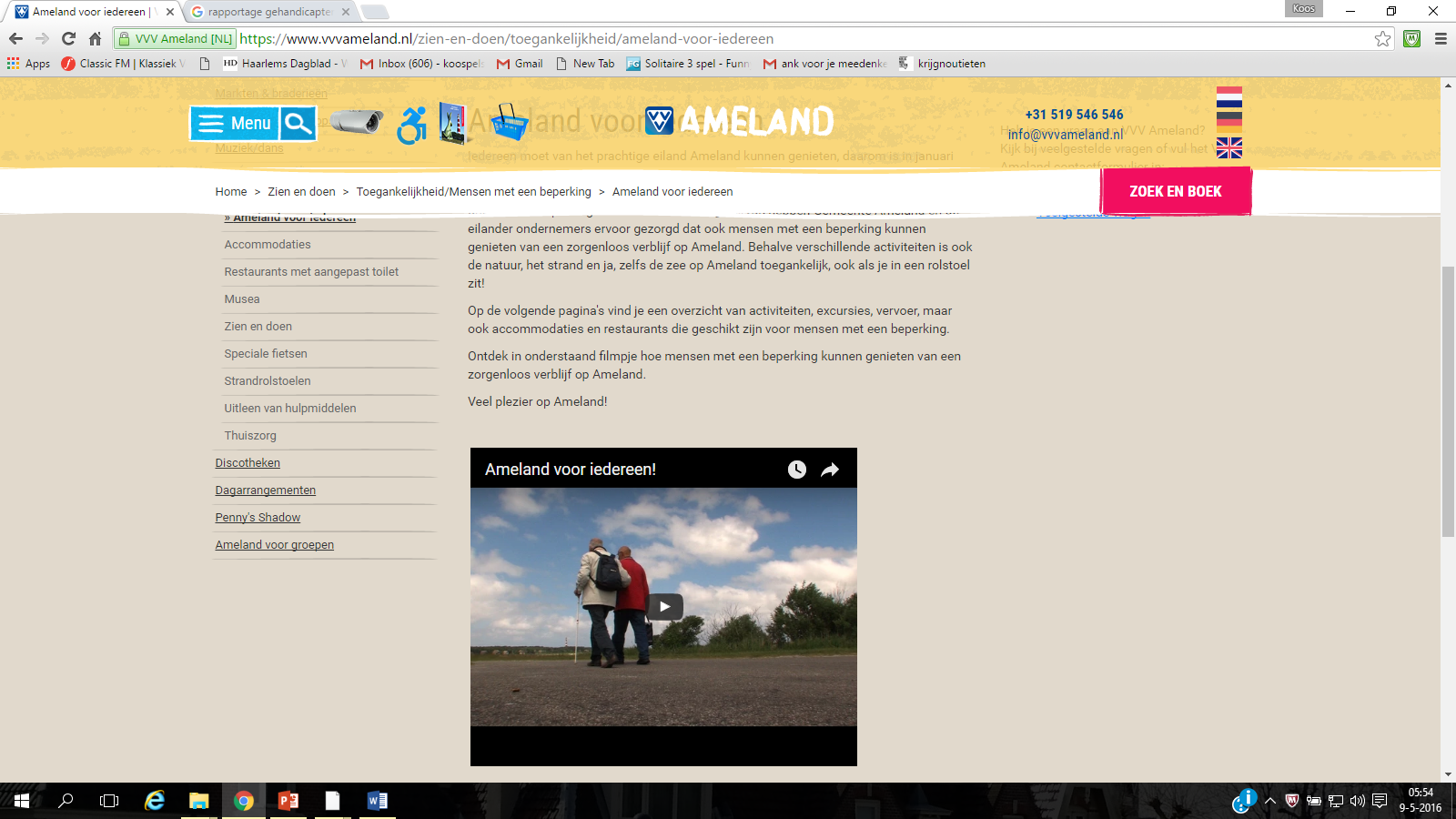 [Speaker Notes: Ameland voor Iedereen]
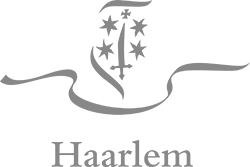 Toegankelijkheidsstreven sinds 1957
De ‘escalette’
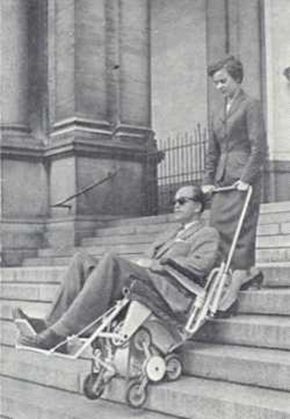 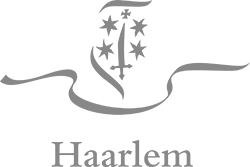 "Men ontdekt in Nederland langzamerhand dat men een invalide niet alleen helpen kan met medische, paramedische middelen, sociale of maatschappelijke maatregelen, maar ook met bepaalde architectonische voorzieningen.“

(Tijdschrift voor Gebrekkigenzorg 1957)
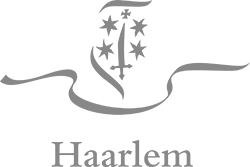 VN-verdrag

 Ondertekend: 2007
 Uitvoering: vanaf 2017
 HET verschil
 Agenda 22
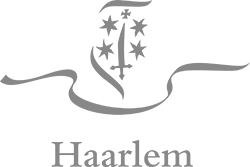 Cijfers

tot 25% mensen met een beperking    (CBS/SCP)
 Ouderen: van 14,3% > 65 jaar in 2006        naar 25% in 2040 (CBS)
[Speaker Notes: Dat is een totaal van tussen 4 en 6,5 miljoen. Daar zitten wel overlappingen bij]
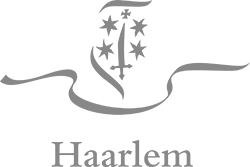 Aantal mensen met een handicap in Nl

Motorisch			1.024.000
Zien				1.440.000
Horen			2.720.000
Verstandelijk		   153.000
Taal-/leesachterstand	1.500.000


Bron: CBS/NIMAWO
[Speaker Notes: Dubbelingen]
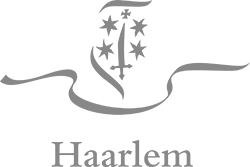 Toegankelijkheid staat of valt bij:
 integrale benadering

 ketenbenadering
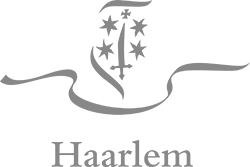 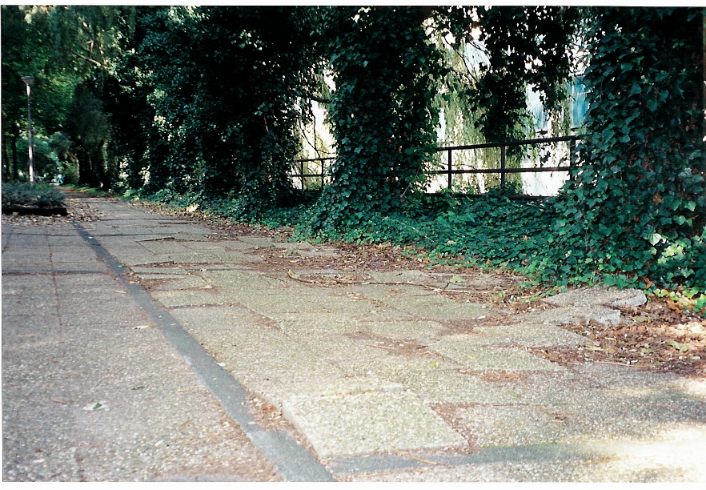 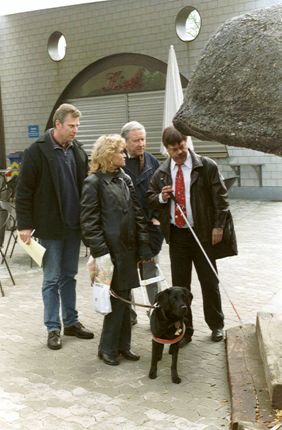 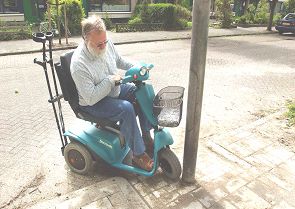 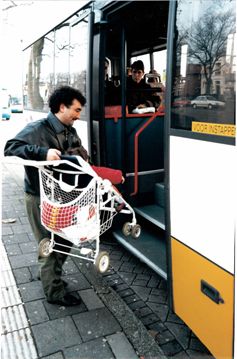 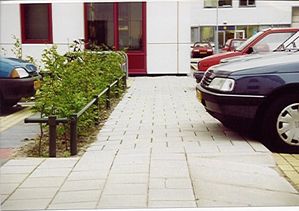 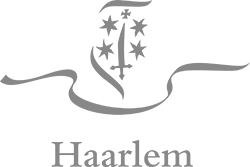 Toegankelijk wonen gaat niet alleen over wonen:
 onderwijs
 werken; economie
 welzijn: o.a. kerk, kroeg, winkel
 infrastructuur en vervoer, incl. OV
 openbaar leven
 recreëren
 informatie, inclusief Internet 
 bejegening
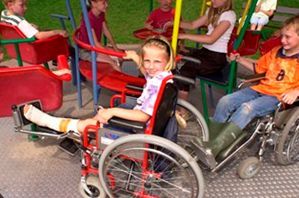 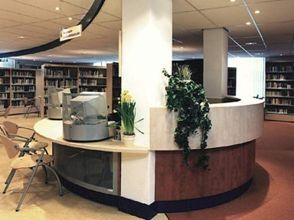 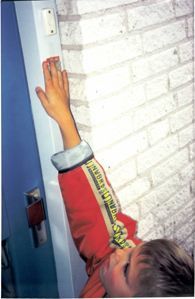 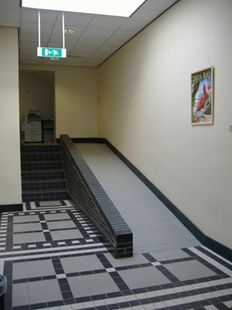 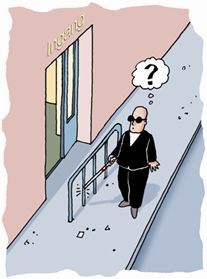 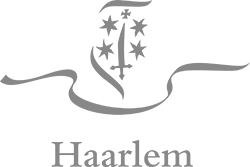 Bij veel (plannen van) aanpak

 te weinig aandacht voor regie en coördinatie
 toegankelijkheid ondergebracht in de ‘zachte sector’
 beleid en uitvoering lopen door elkaar
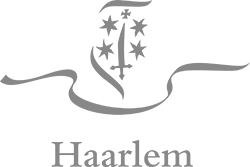 Voorgestelde aanpak
 toegankelijkheid definiëren als basiskwaliteit
 wat is een toegankelijke woning (aanpasbaar; levensloopbestendig; duurzaam)
 wat is een toegankelijke wijk/buurt (generatiebestendig)
 wat is een toegankelijke gemeente
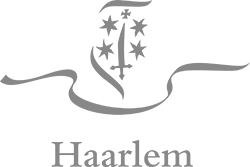 regisserend en coördinerend wethouder (‘harde sector’)
 coördinerend ambtenaar met gedelegeerde bevoegdheden
 krachtenbundeling gemeente, woningbouw, werkgevers, MKB, welzijn, onderwijs, recreatie, ontwerpers, OV, bewoners
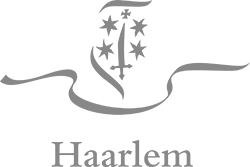 scholing
 werkplan volgens ‘Smart’-principe
 overeenstemming daarover
 multidisciplinaire taakgroep
 kwartaalrapportage
 lange termijn-plan van aanpak
[Speaker Notes: Specifiek
Meetbaar
Acceptabel
Resultaat
Tijdpad]
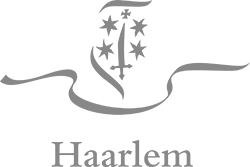 Vooral:

Eérst beleid definiëren en vaststellen.

Dan pas plan van aanpak uitvoering.

Dan pas uitvoering, inclusief voortdurende evaluatie en bijstelling.
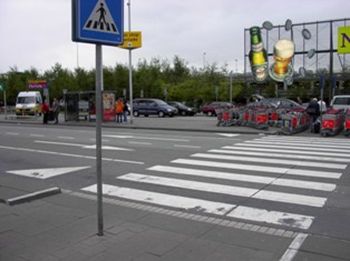 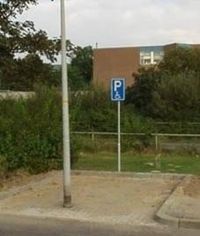 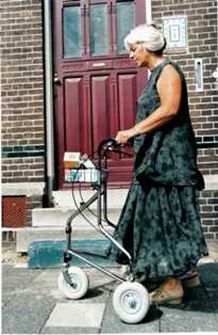 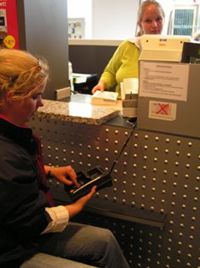 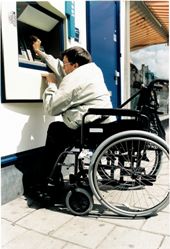 Inrichten voor ‘iedereen’
Jong en oud, groot en klein, lopend of rijdend, met of zonder handicap
De Haarlemse toekomst